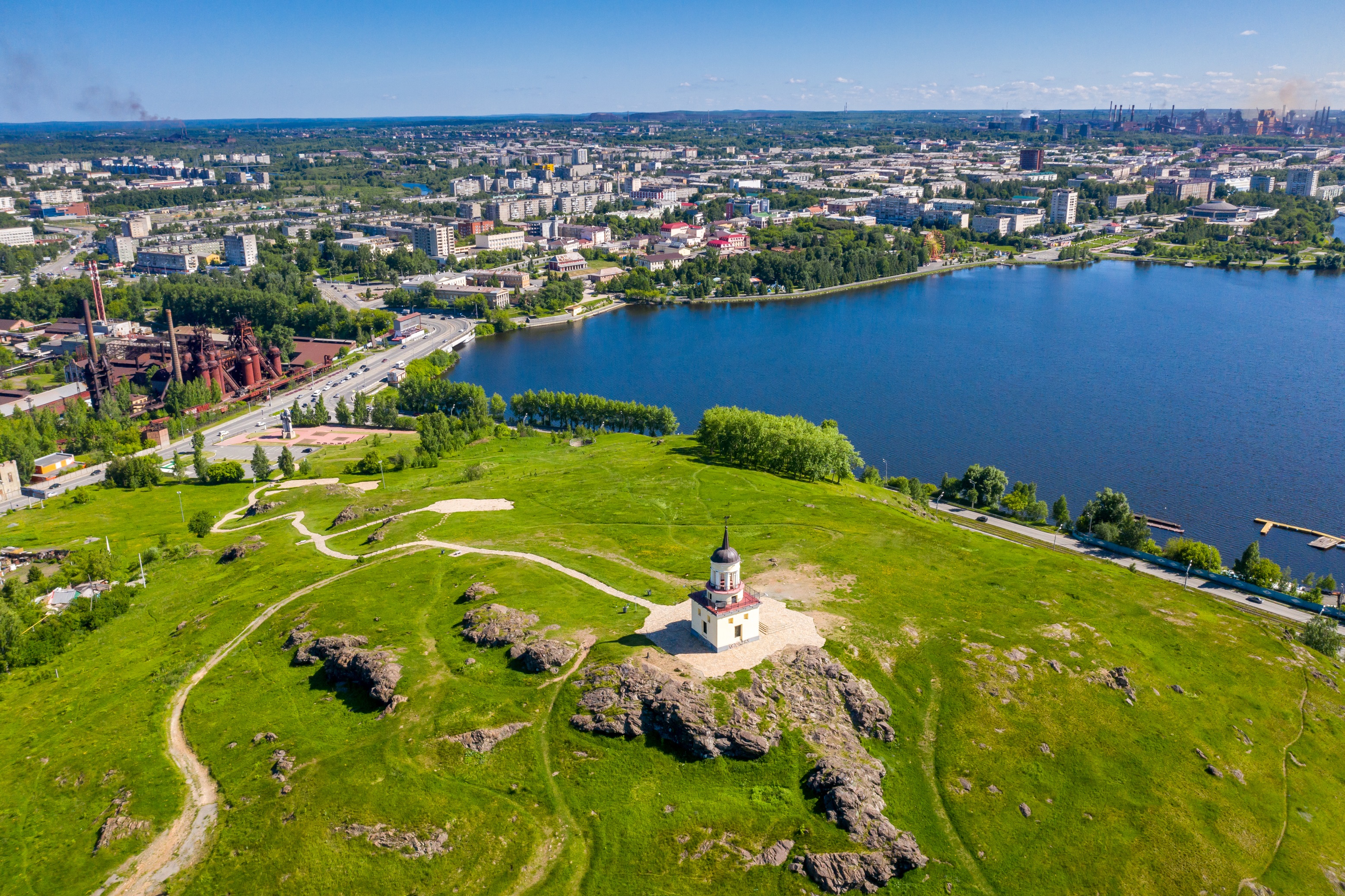 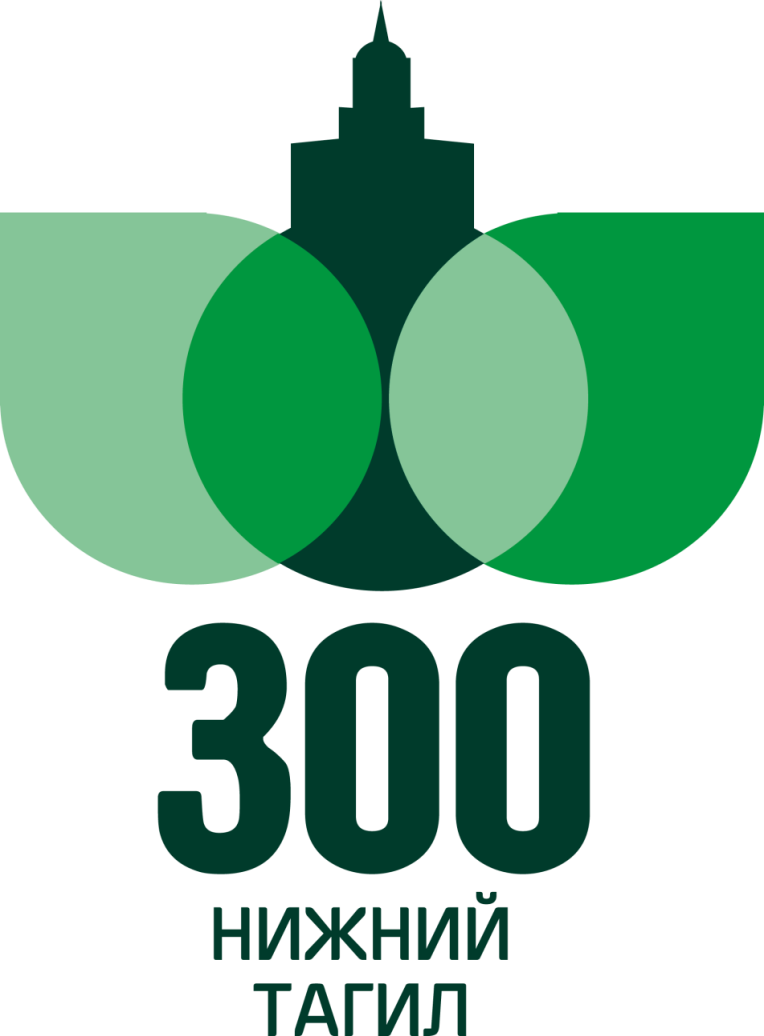 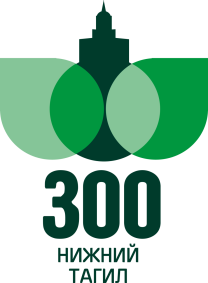 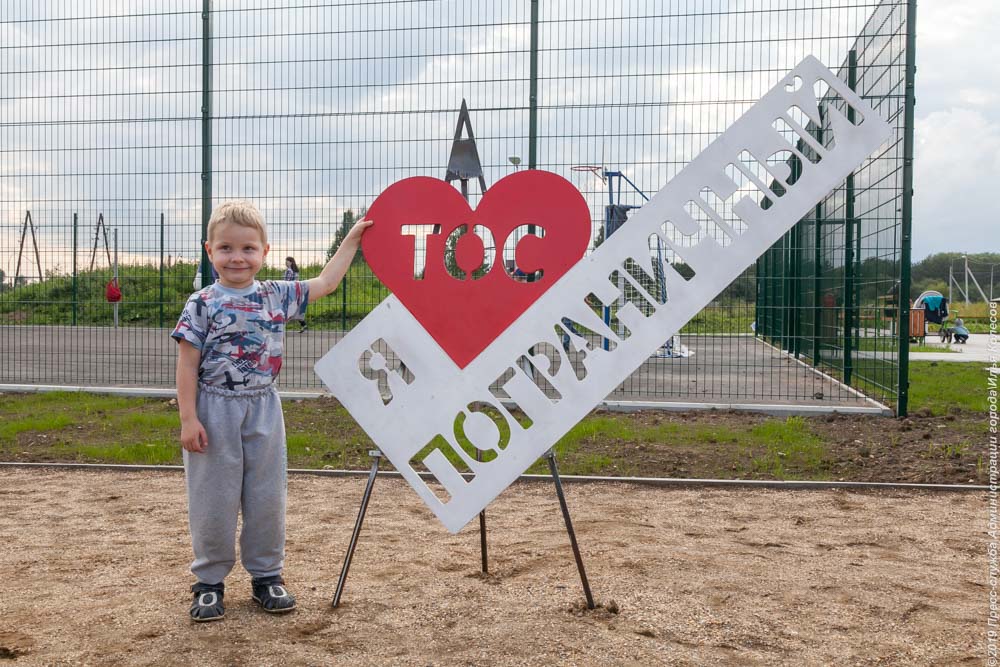 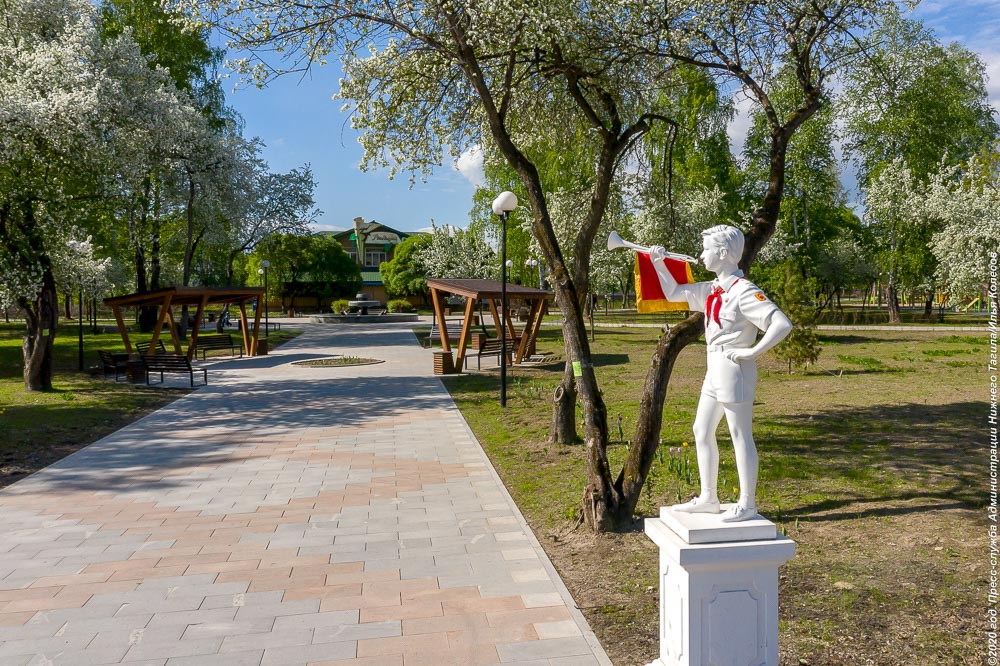 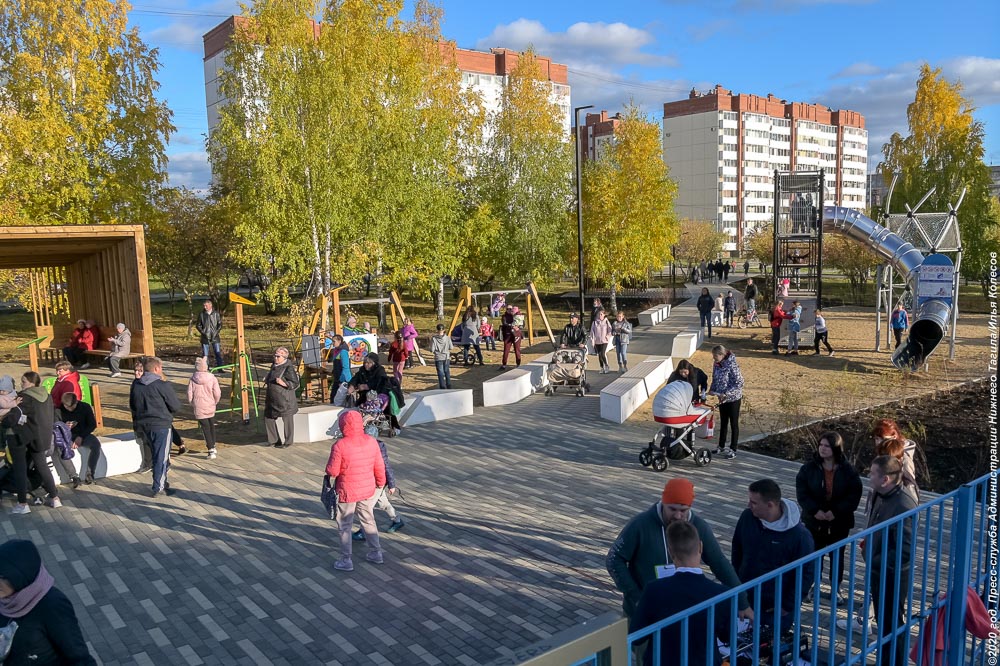 «Жилье и городская среда»

- это все, что окружает нас.Дворы и подъезды, лифты, водопровод, газ и электричество. Чистая вода и водоёмы, зелёные парки и безопасные детские площадки. Красивые и удобные пространства: набережные, скверы, дворы. Всё это меняется для нас!
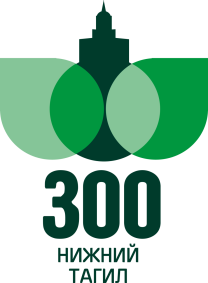 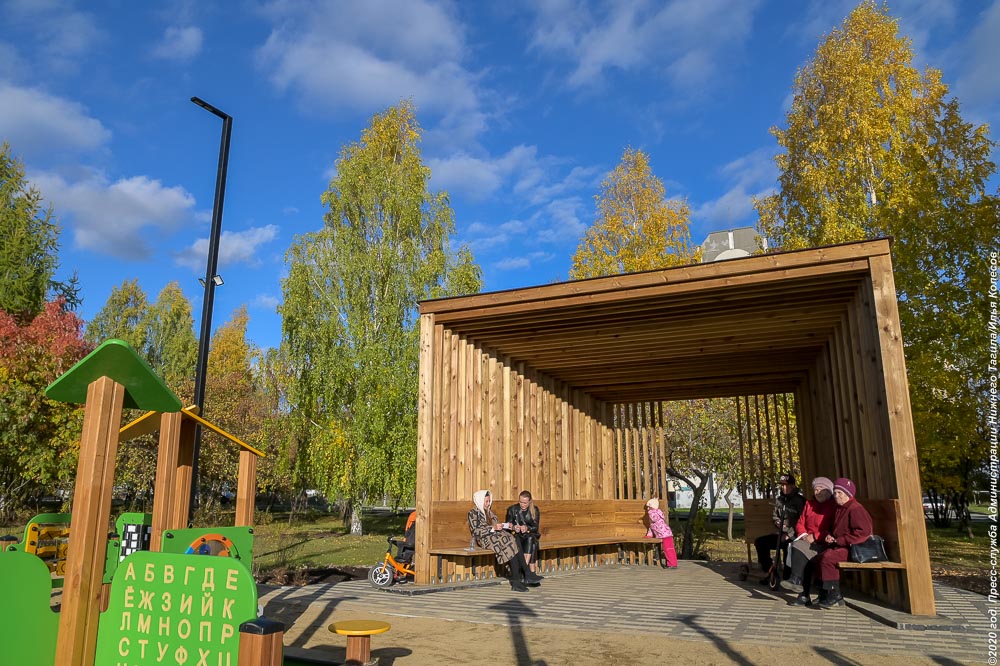 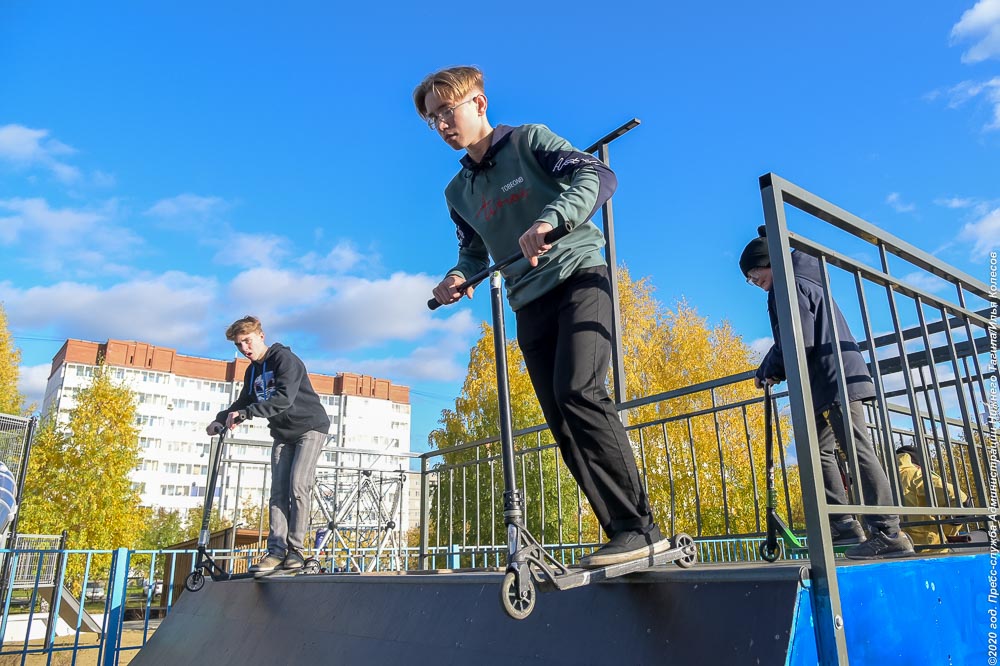 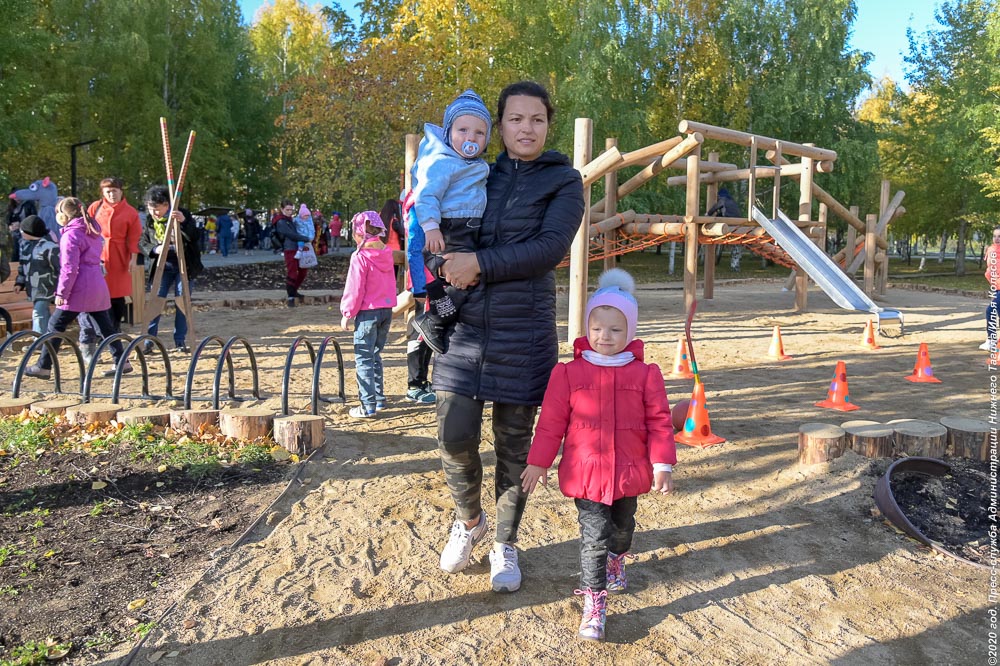 В Нижнем Тагиле за время реализации 
национального проекта «Жилье и городская среда» отремонтировано 9 парков, скверов и зон отдыха.
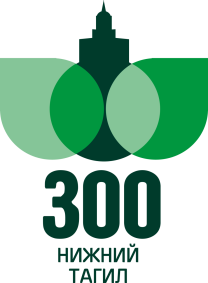 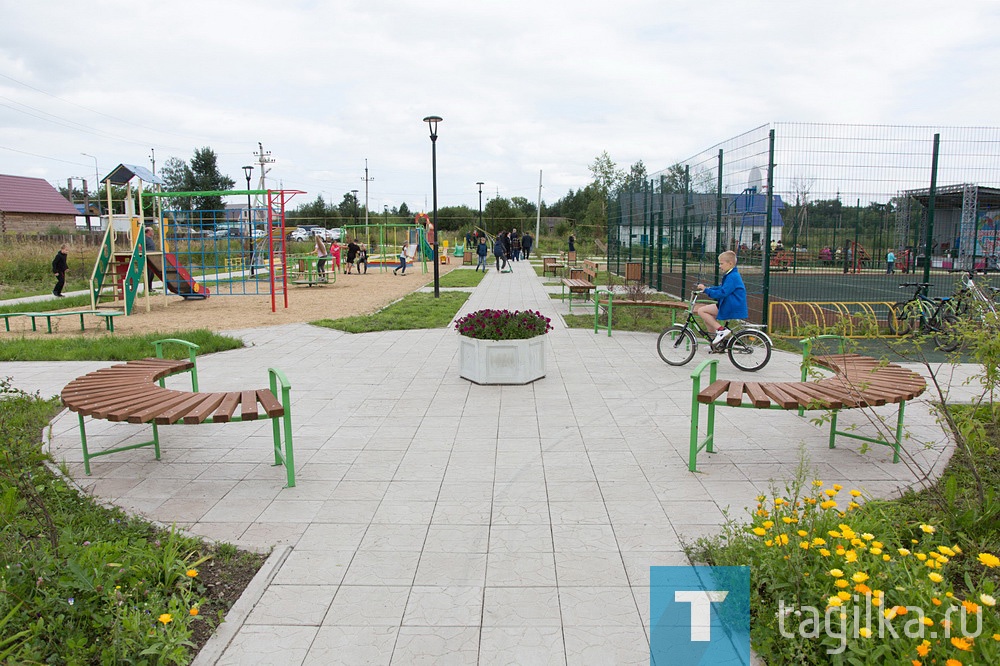 2017 год
Парк «Героям гражданской войны» на улице Борцов революции
Проспект Дзержинского 
на участке 
от пр. Вагоностроителей 
до ул. Ильича
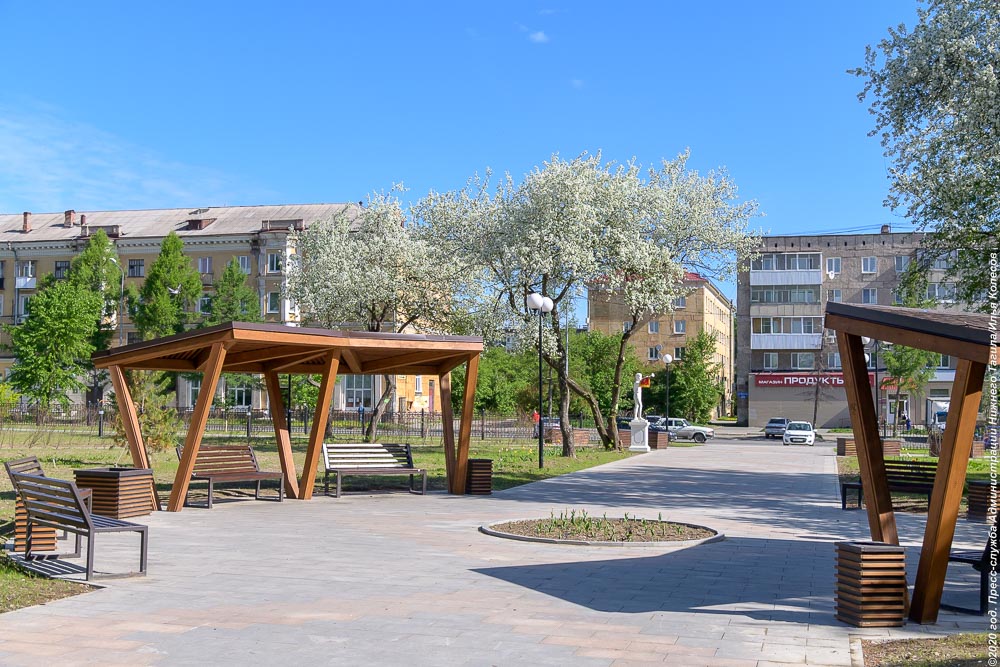 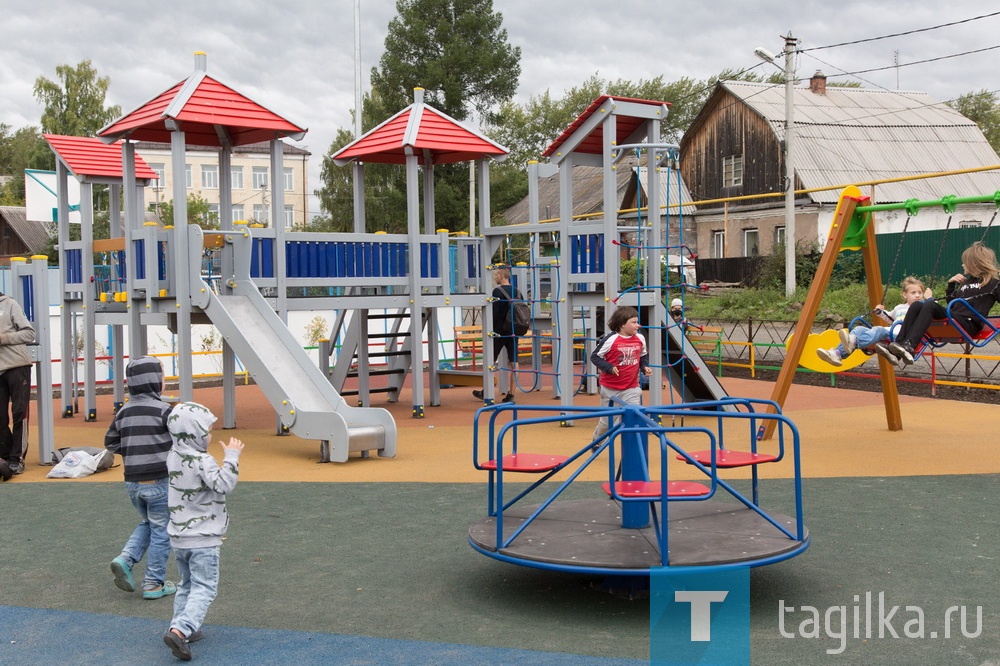 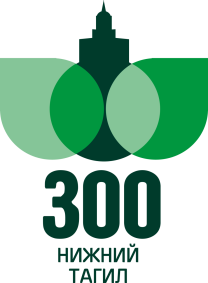 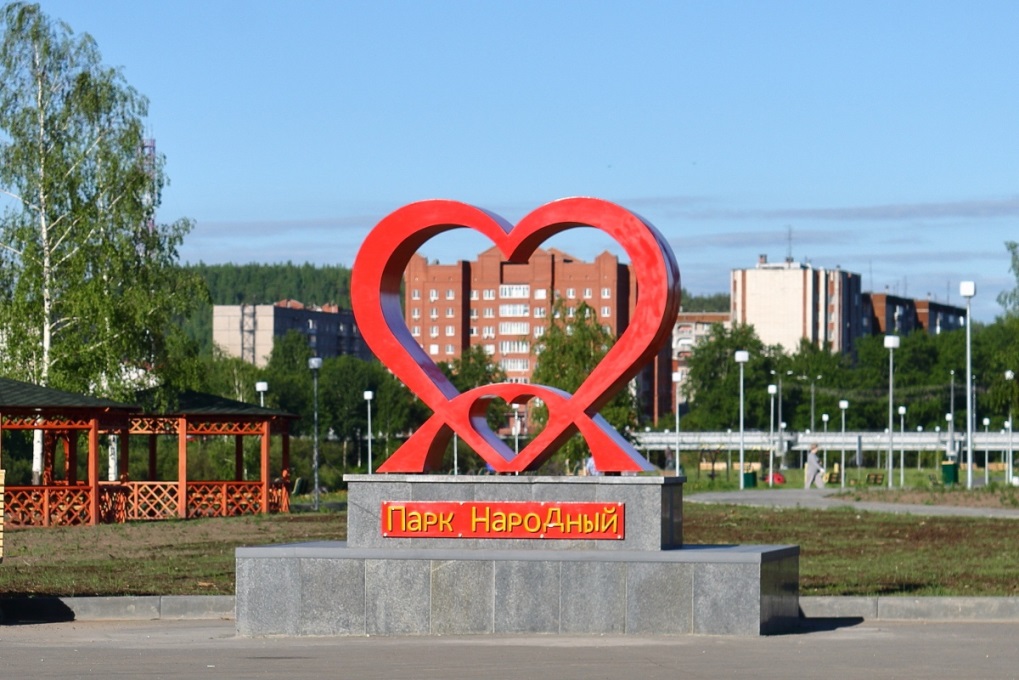 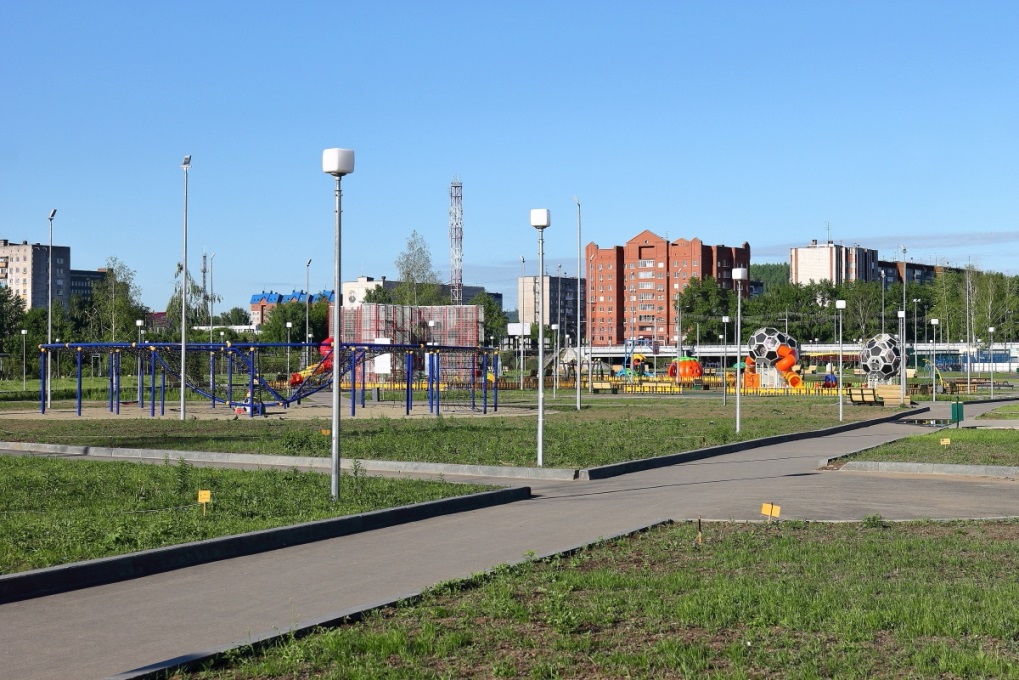 2018 год
Парк «Народный»
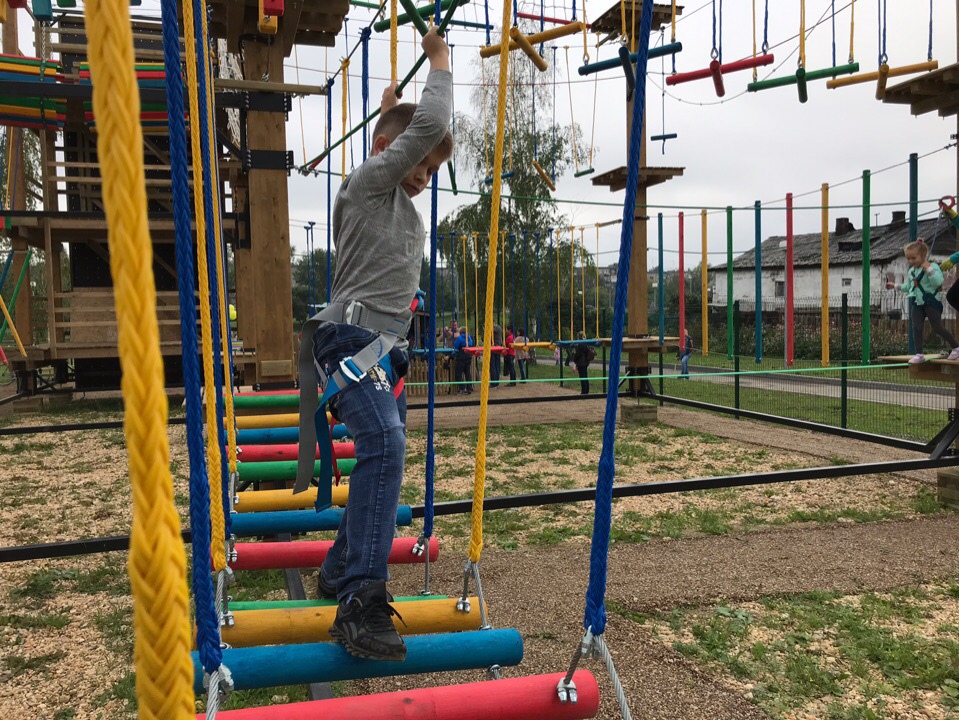 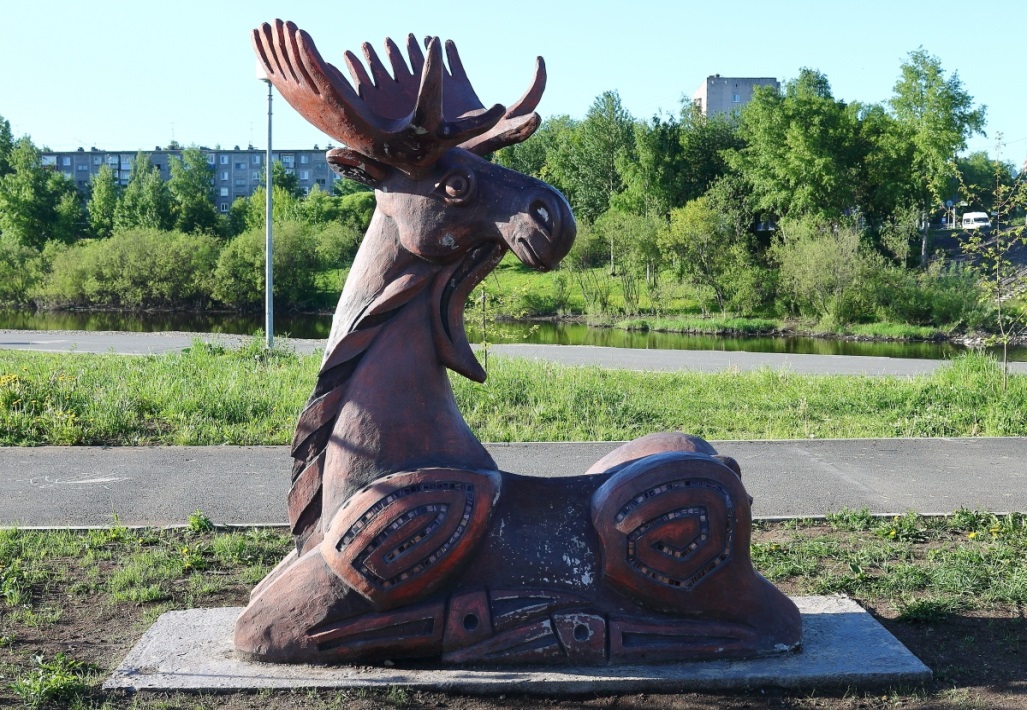 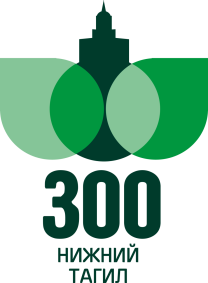 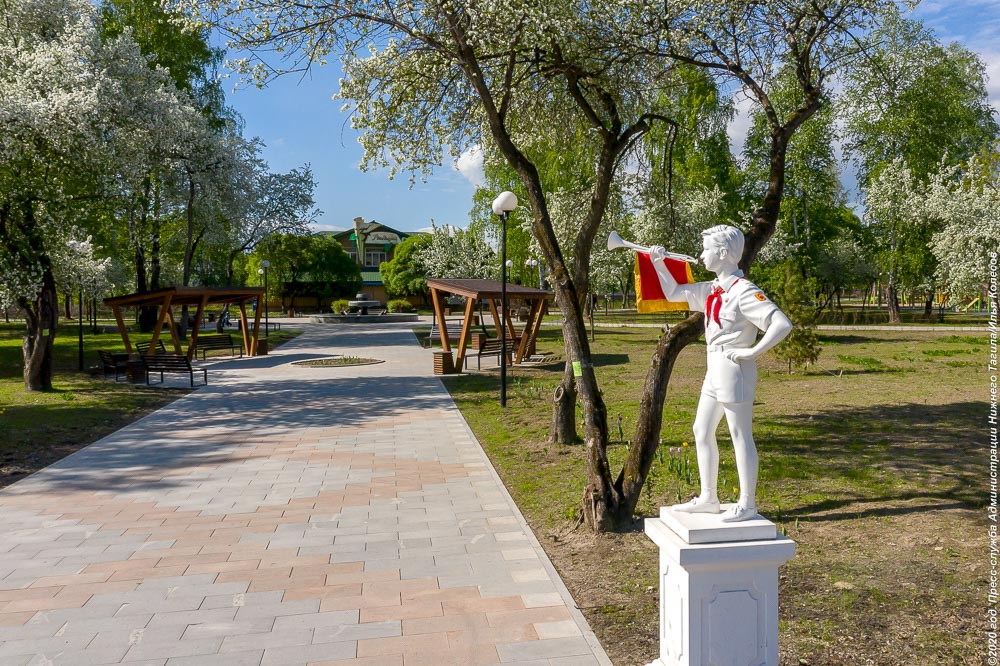 2019 год

Центр семейного отдыха 
в ТОС «Пограничный»
Сквер «Пионерский»
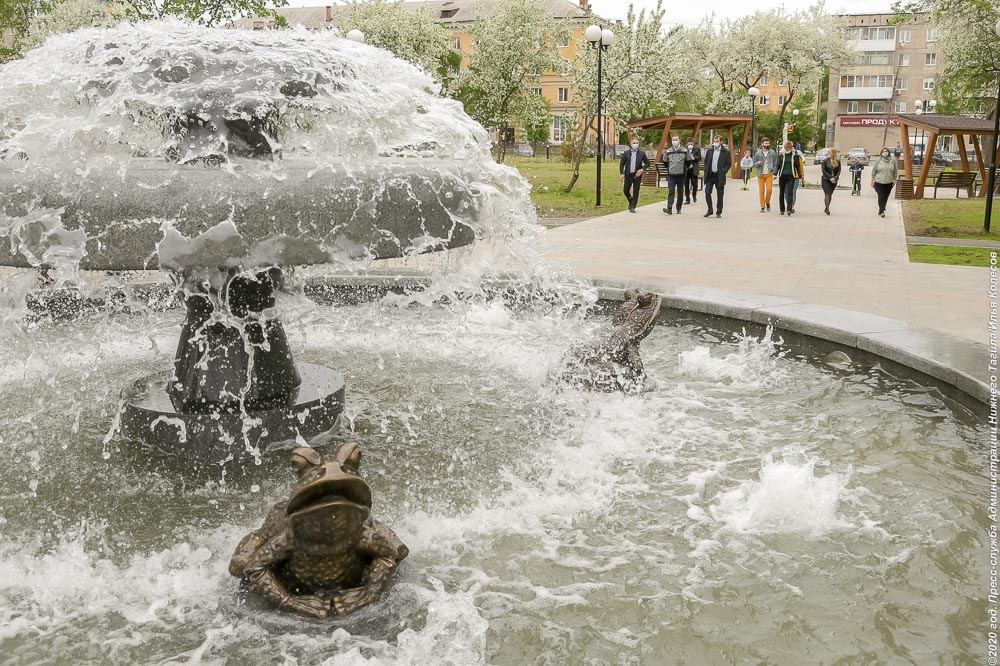 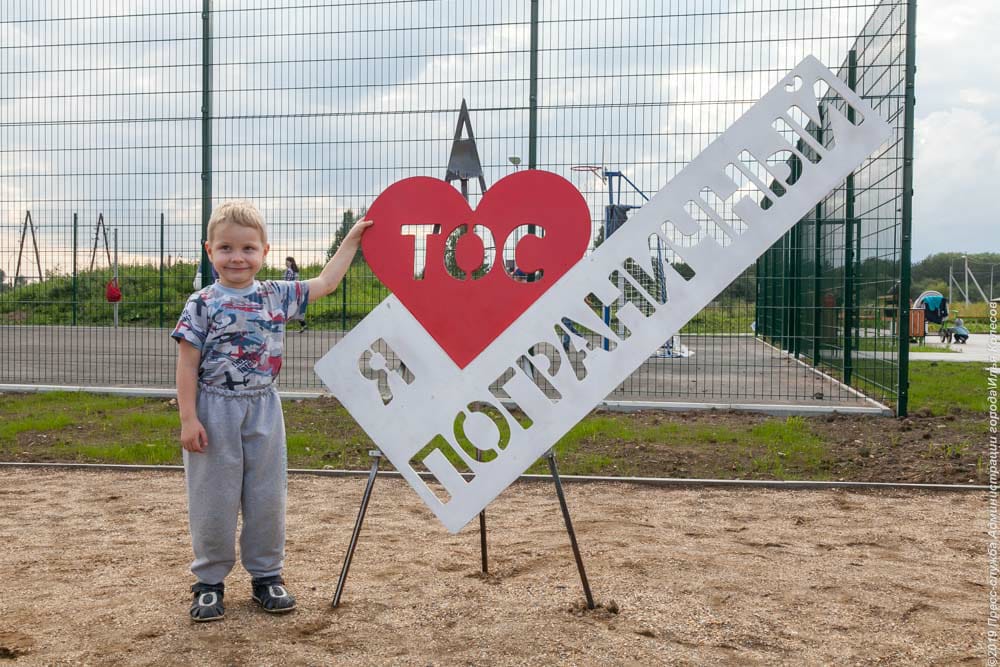 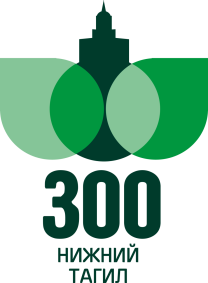 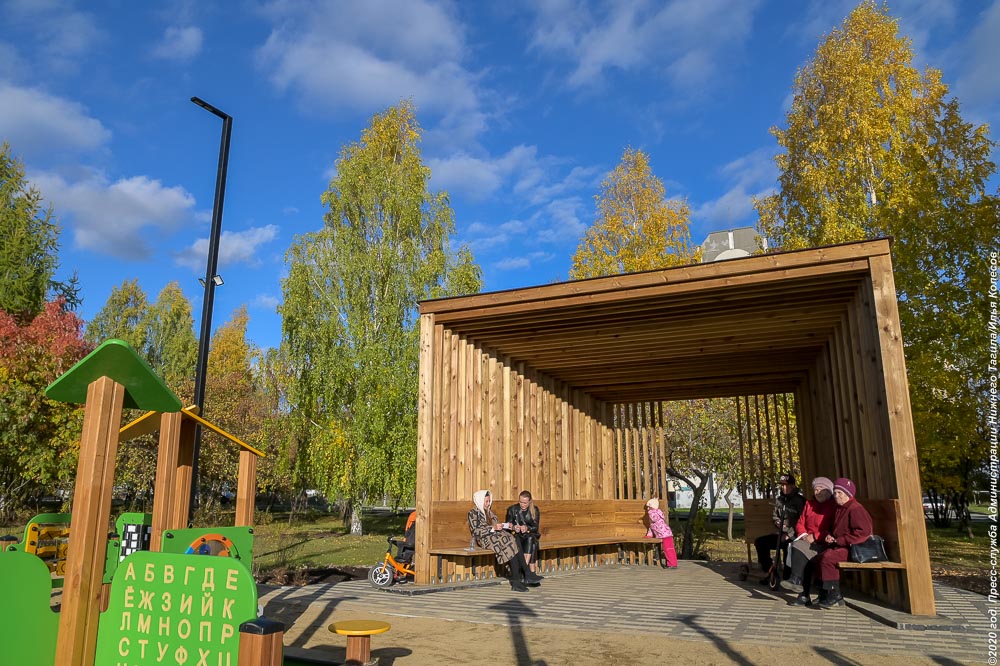 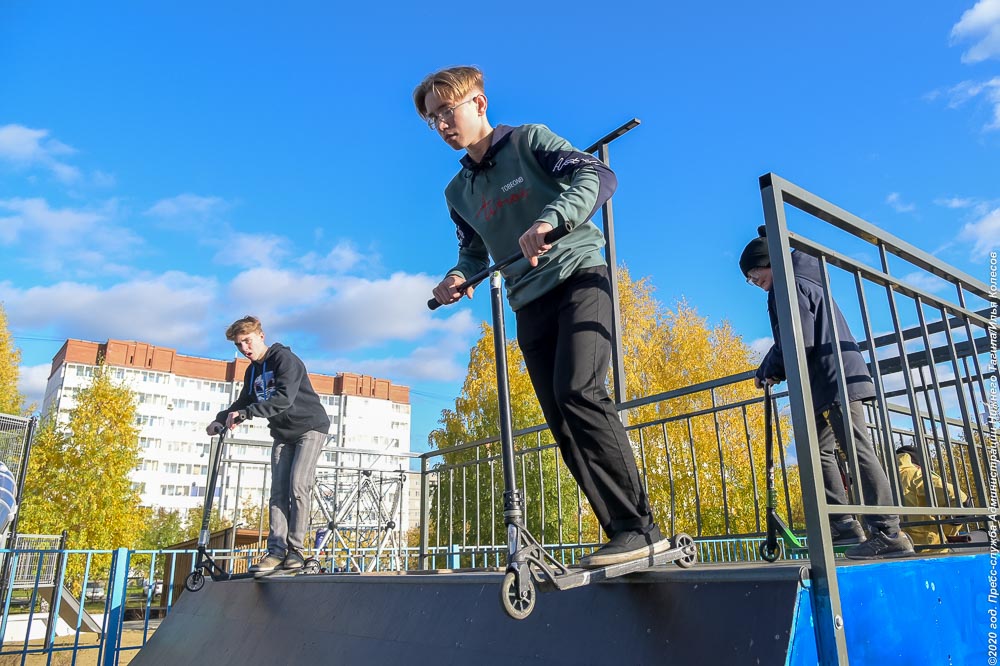 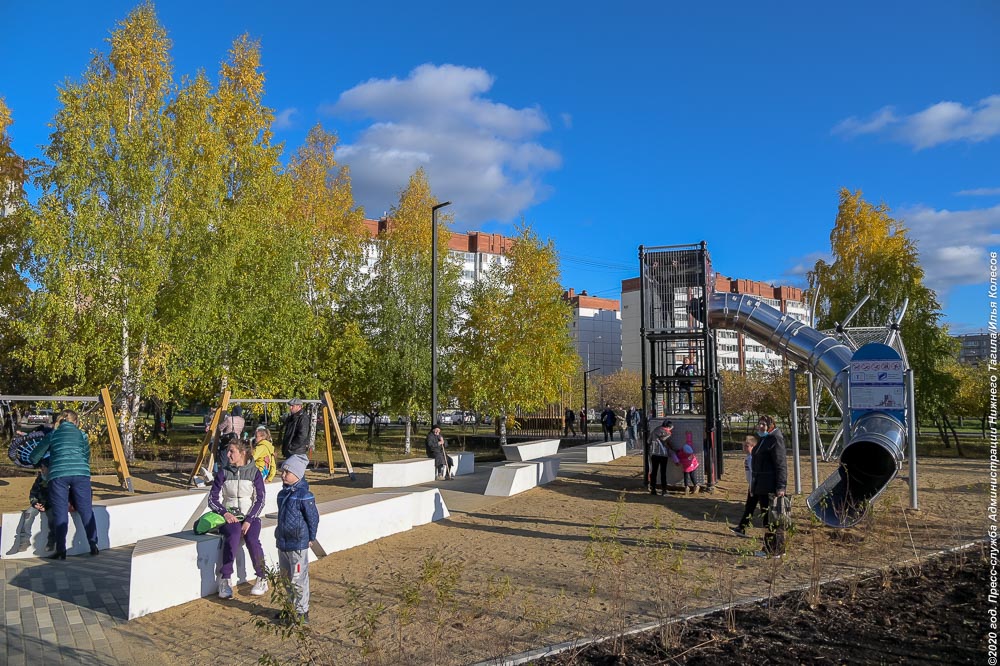 2020 год

Спортивная площадка в микрорайоне «Девятый поселок»
Площадь у торгового центра по улице Зари, 21
Парк Победы на ГГМ
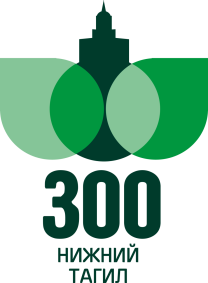 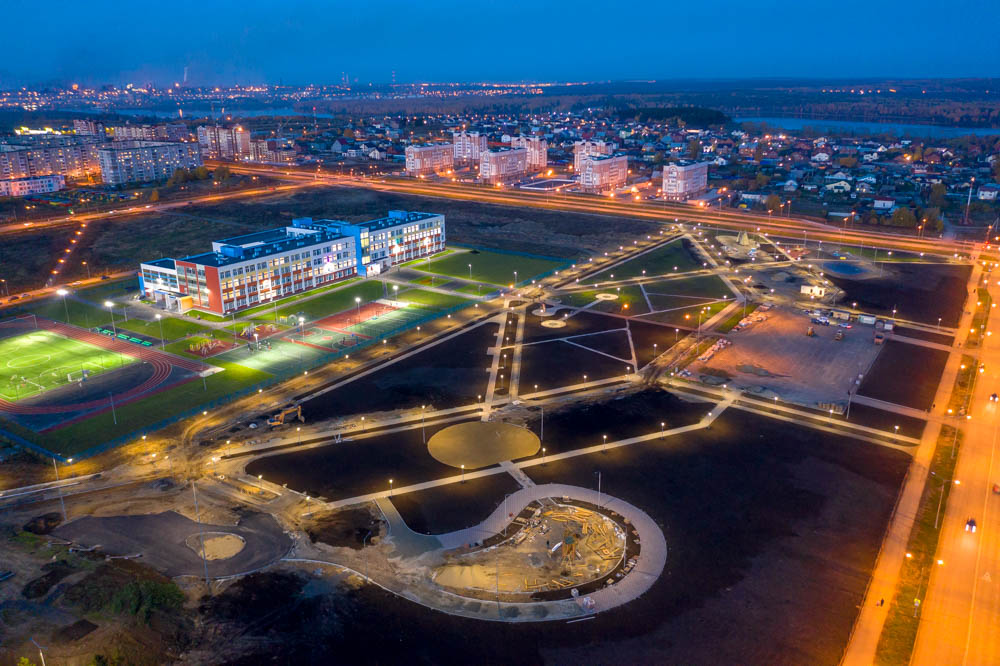 2020 год

 экопарк «Муринские пруды»
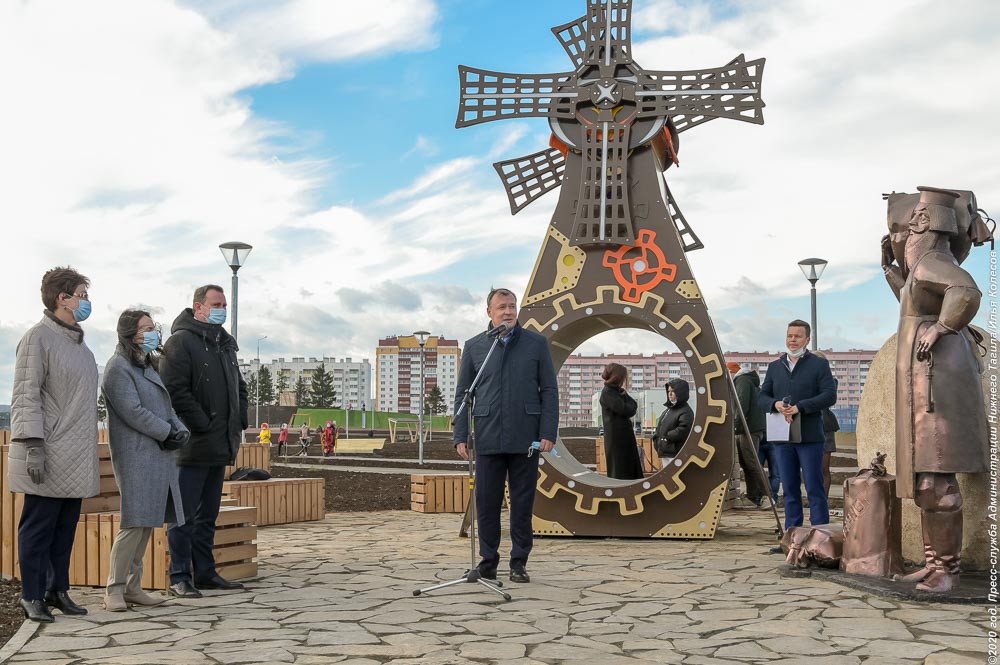 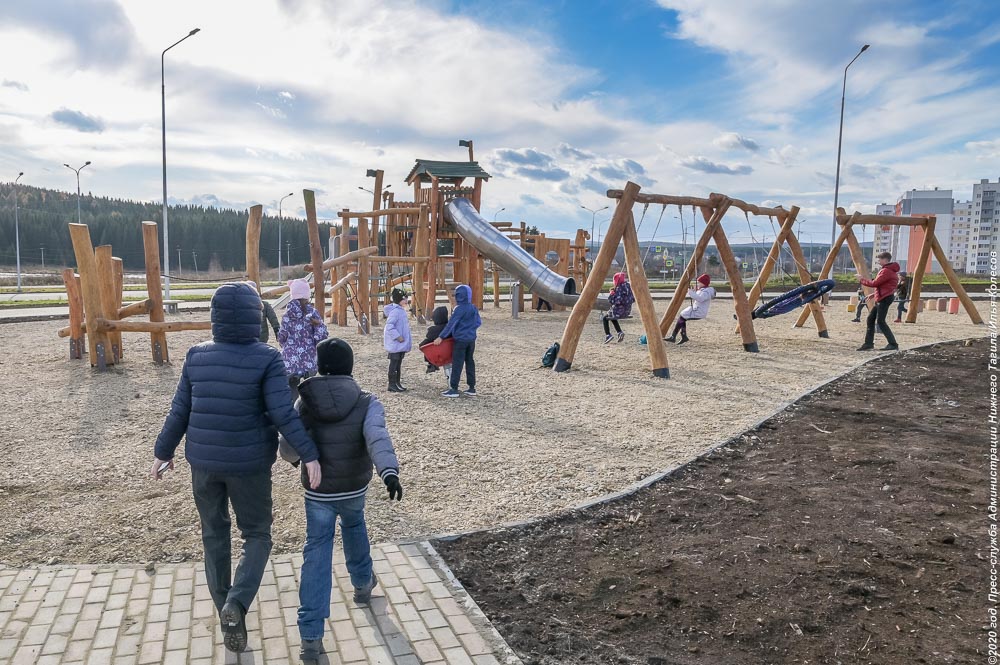 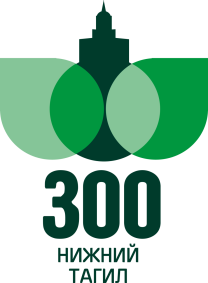 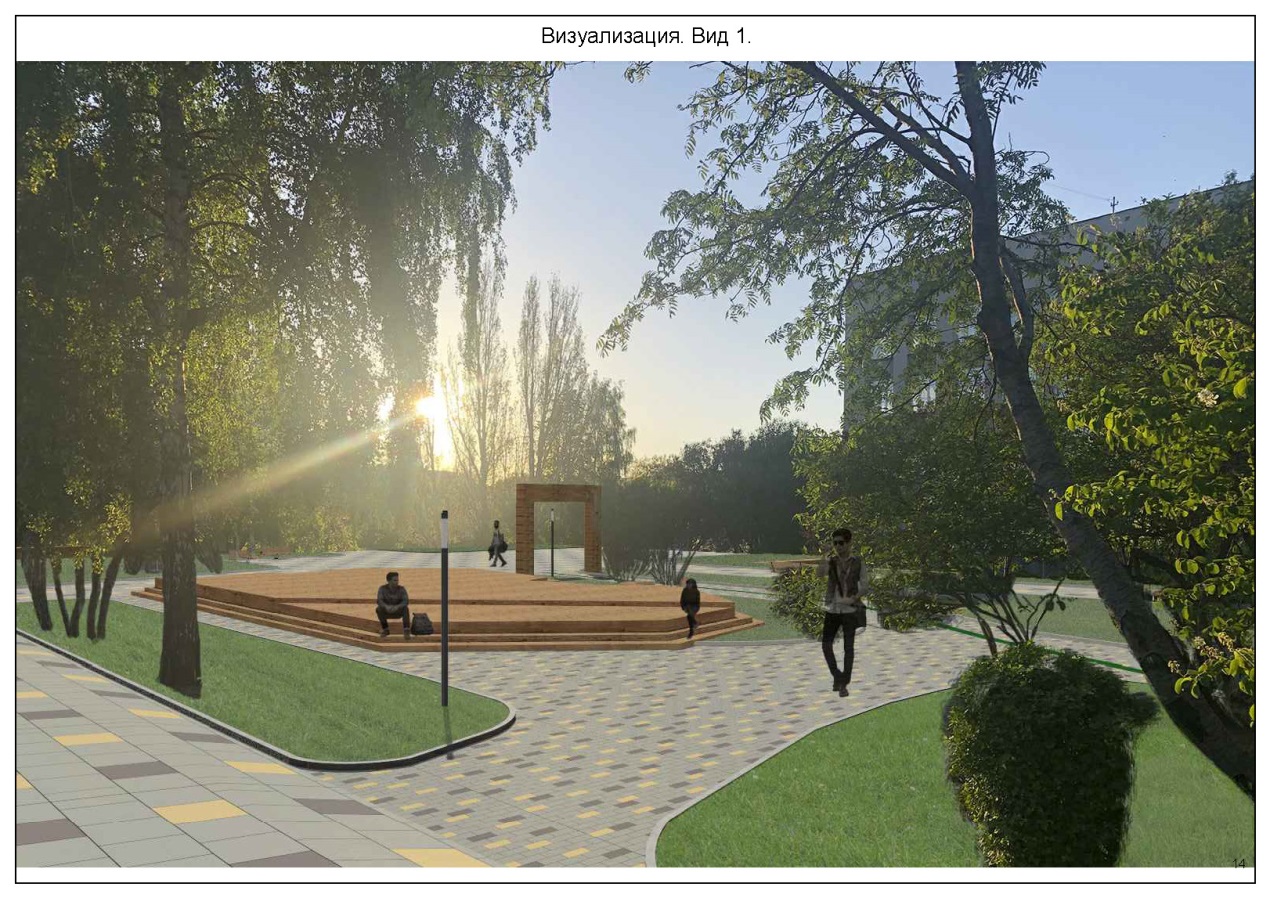 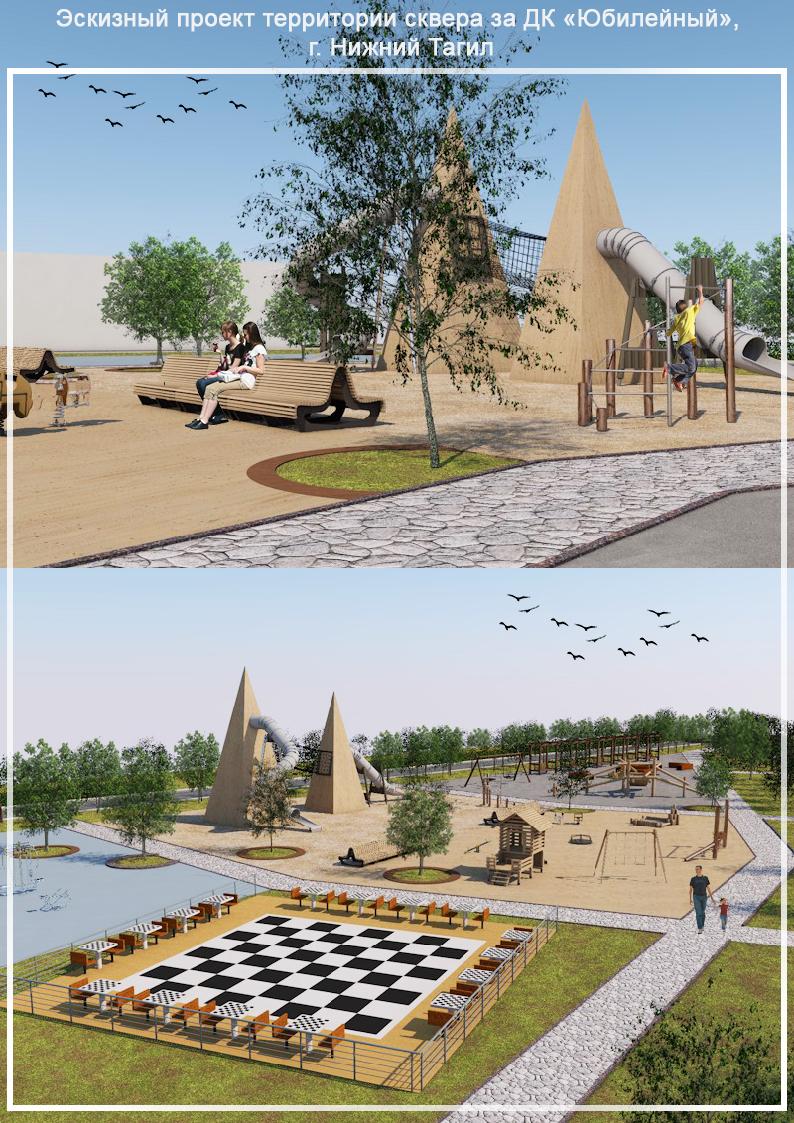 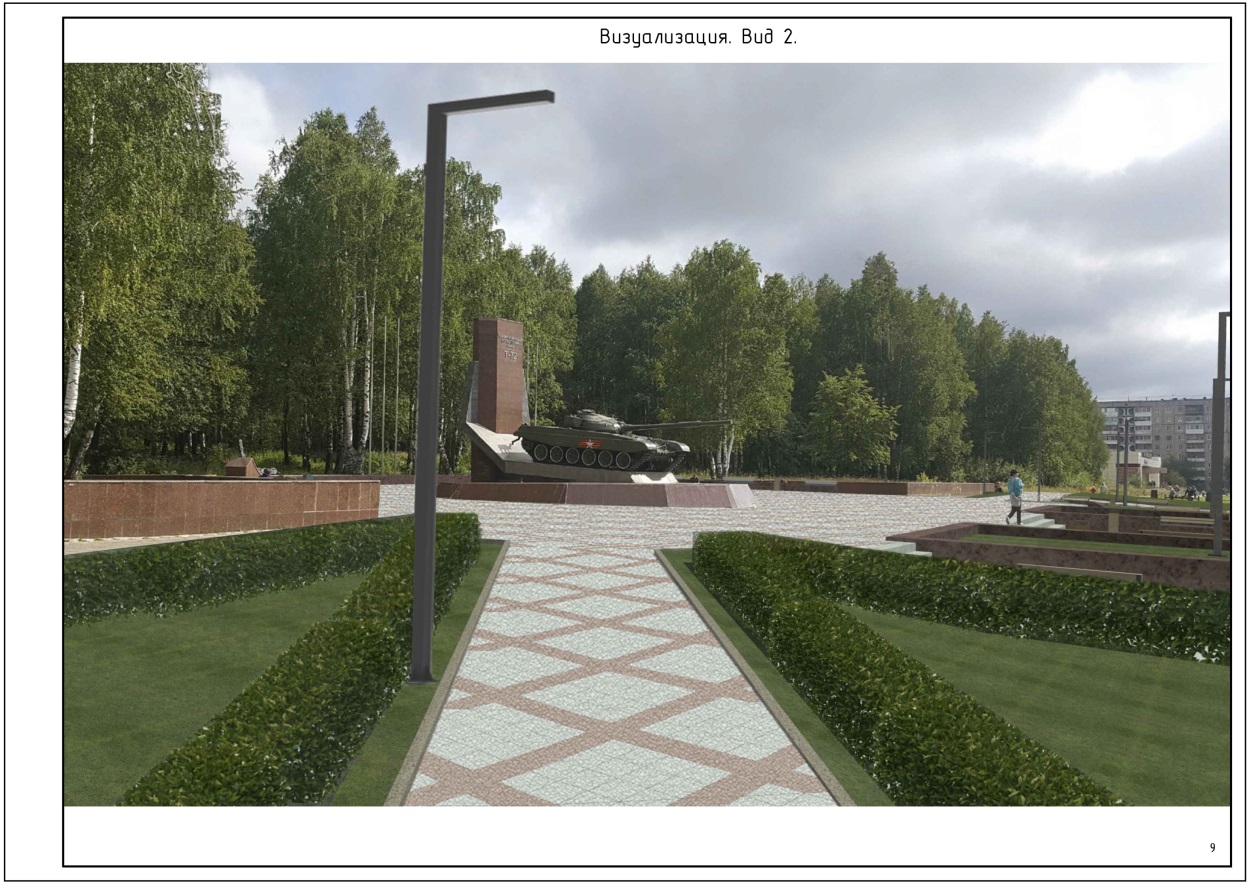 2021 год

Лесопарковая зона 
   «Пихтовые горы»
Аллея «Рандеву» 
Сквер за ДК «Юбилейный»
Площадь Танкостроителей
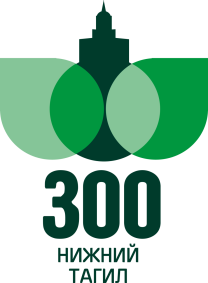 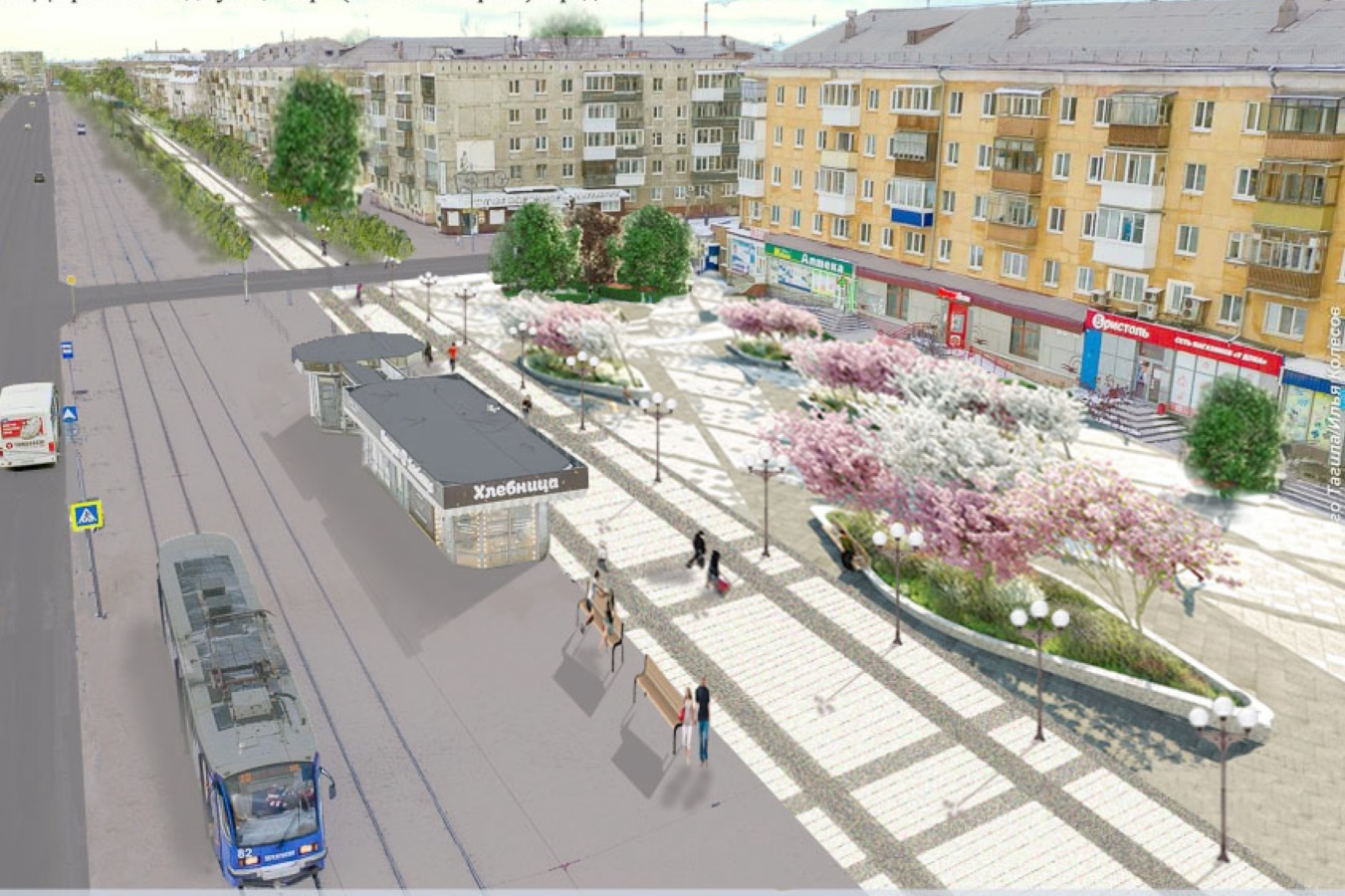 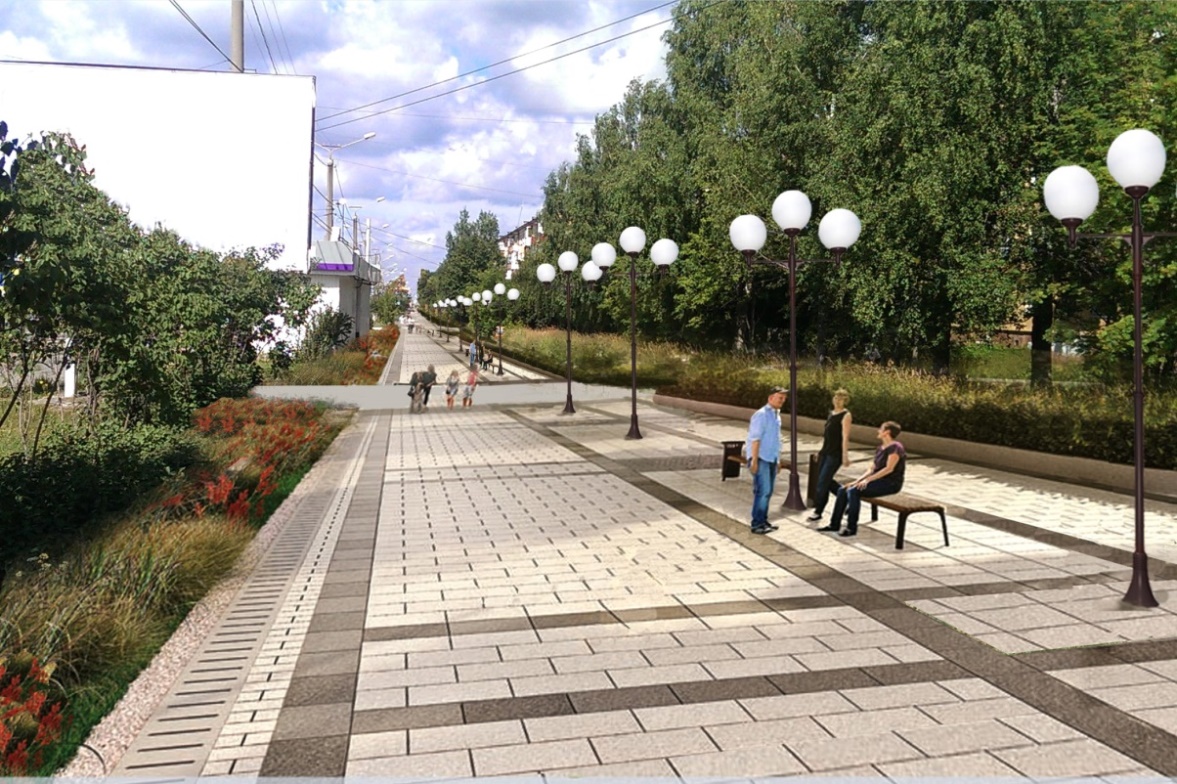 Благоустройство Ленинградского проспекта в 2022 году
Голосование за территорию на сайте 66gorodsreda.ru
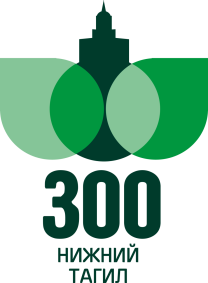 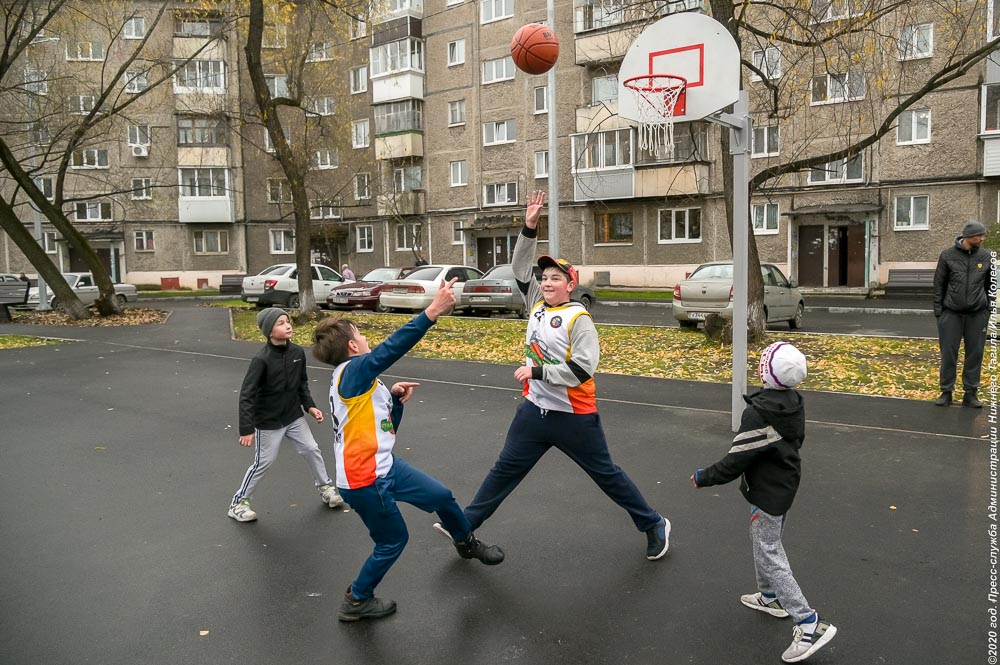 Какие парки и скверы будут отремонтированы в первую очередь, решали взрослые. 

Сейчас выбор можете сделать вы сами 
и прямо сейчас. 

Для этого нужно всего пару минут и мобильный телефон.
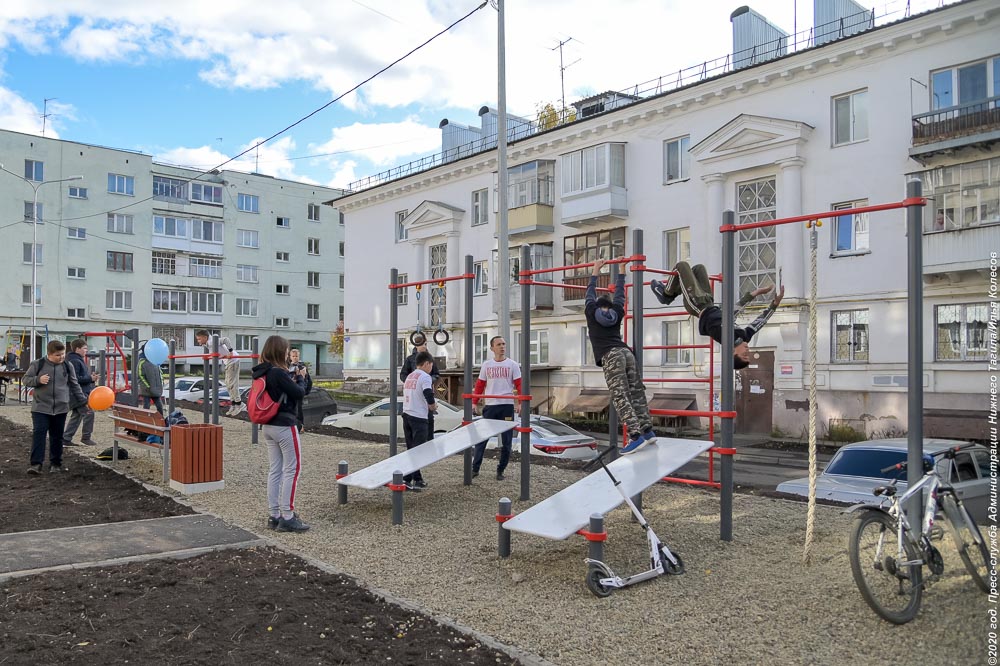 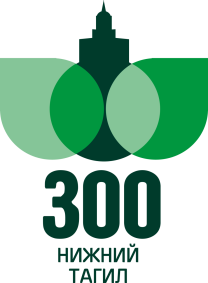 Заходи на сайт 66.gorodsreda.ru
Выбери Нижний Тагил
и голосуй за понравившийся 
дизайн-проект благоустройства!

Сделаем вместе город комфортнее!
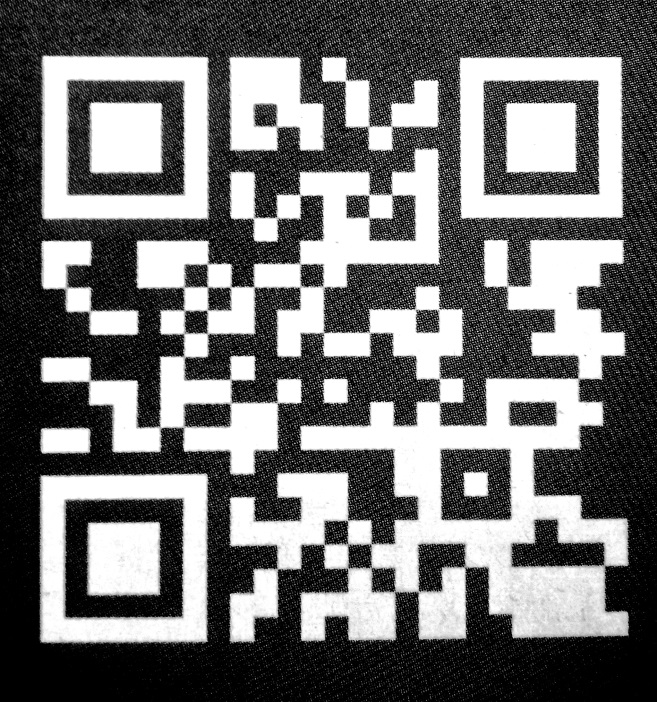 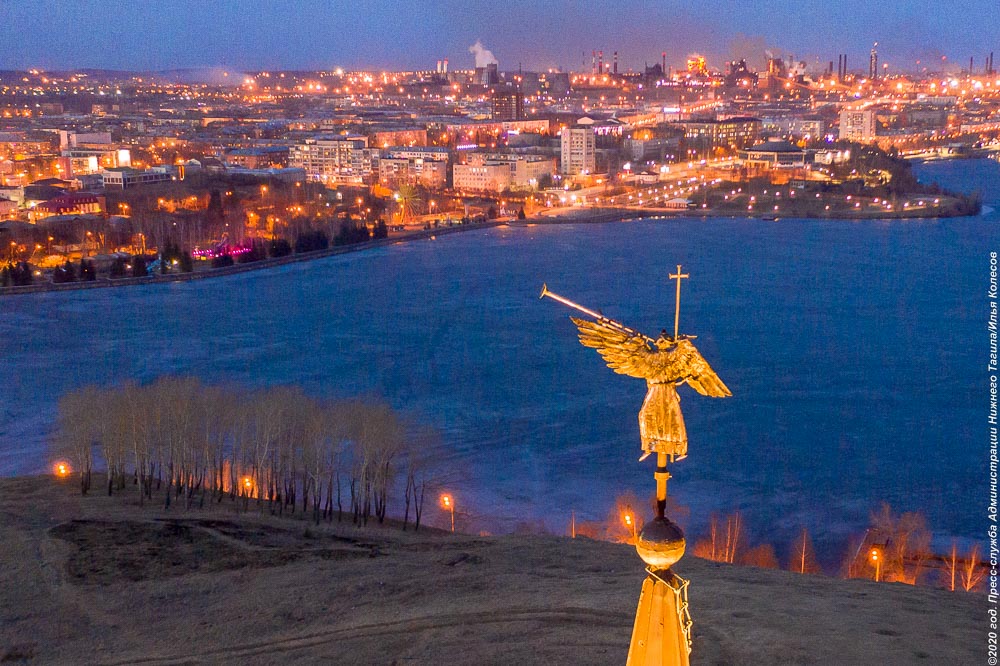 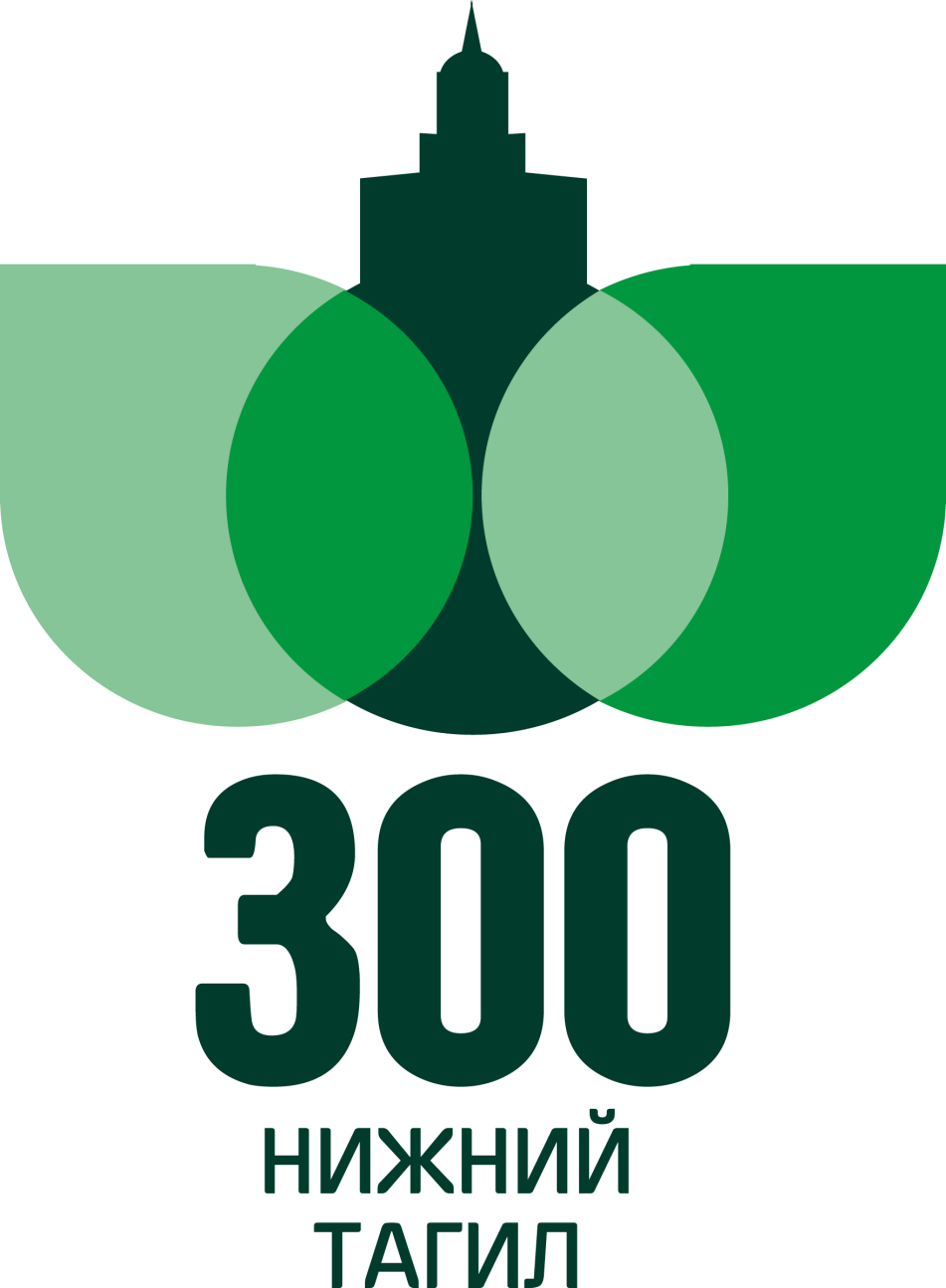